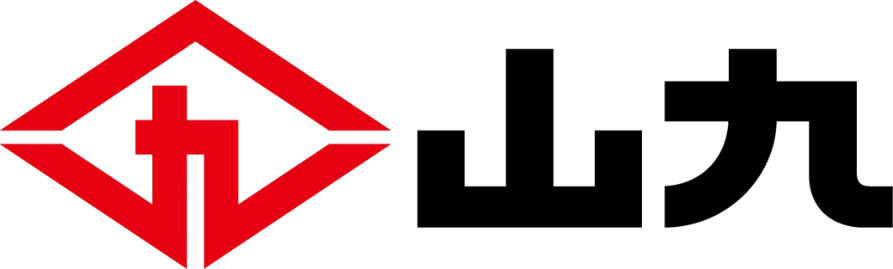 ドライバー予約について
山九株式会社　横浜支店
物流グループ　D-CFS2倉庫
2023/12/11
荷積み・荷降しの予約を始めます！
ドライバーの皆様へ
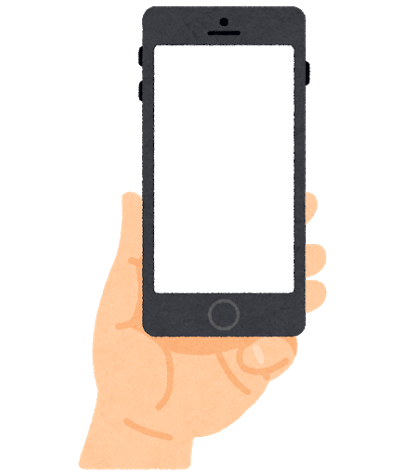 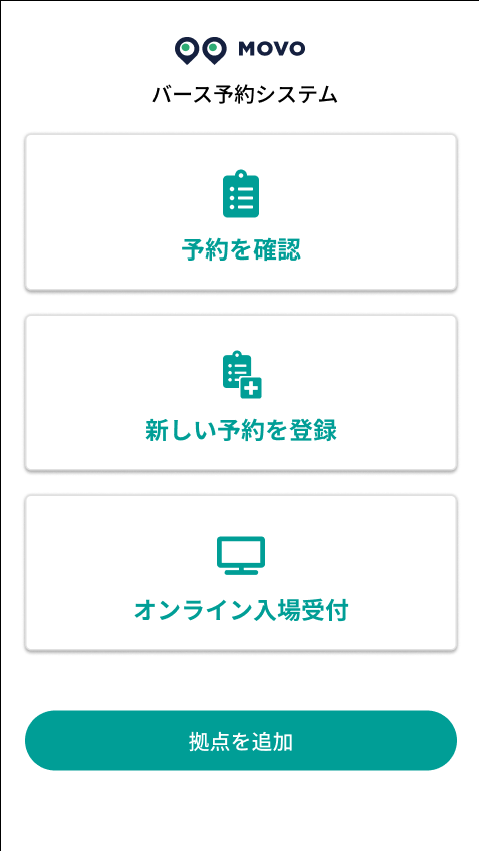 山九株式会社本牧D-CFS2倉庫からお願いです。
1月10日（水）以降の予約をお願いします！
※センターへの入場は予約時間の30分より前に入場しないようお願いします。
その他のご不明点や、予約がうまくできない場合は以下の窓口にお問い合わせください。

【予約や受付に関するご質問】
山九(株)横浜支店
物流グループD-CFS2倉庫
　担当：田井能・宮崎・内山
TEL：045-622-6105
営業時間：8:30～16:30（平日）
【システムに関するご質問】
MOVO（ムーボ）カスタマーサクセス
TEL：050-5358-8885
営業時間：6:00～21:00（平日）
【よくいただくご質問】
ドライバーアプリから予約
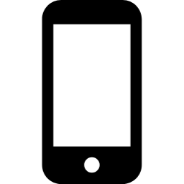 アプリの登録
①ダウンロード
③ID（携帯番号）入力
④パスワード設定
②新規登録
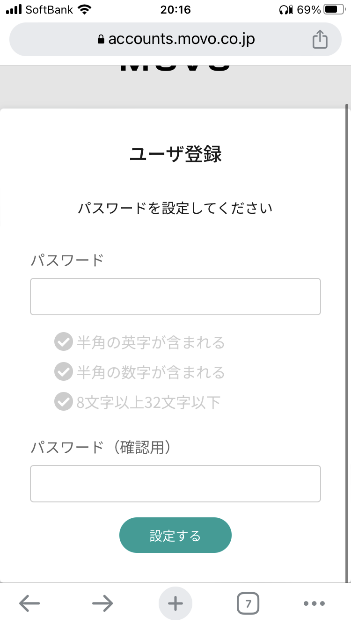 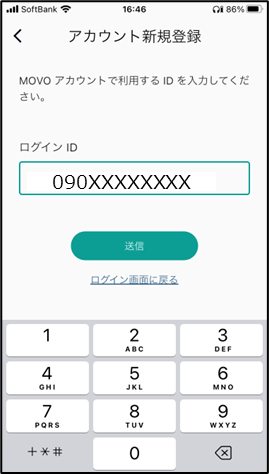 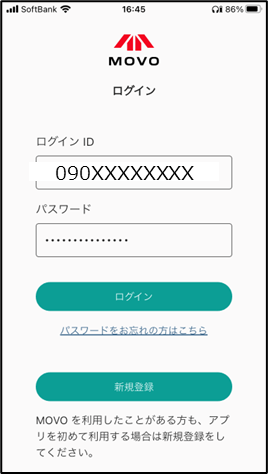 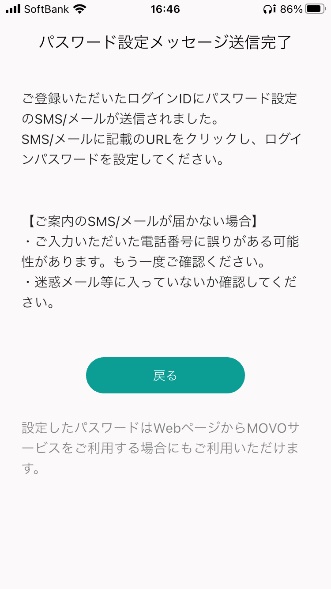 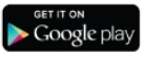 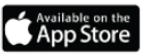 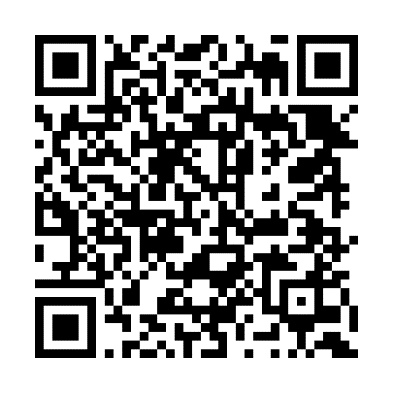 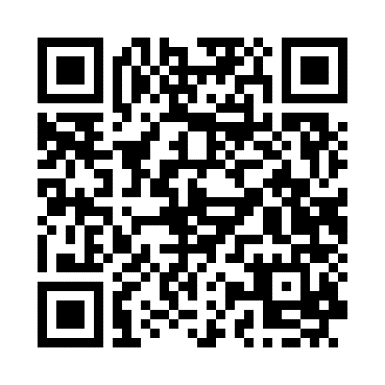 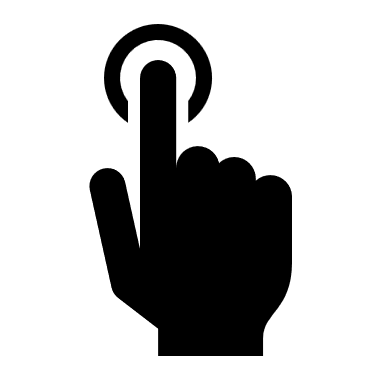 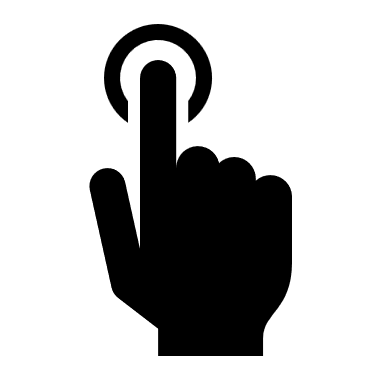 新規登録を押す
MOVOのID（携帯番号）を入力
SMSが送付されます
パスワードを設定する
アプリをダウンロードする
⑤ログイン
⑦利用規約確認
⑥ユーザー確認
⑧メニュー選択
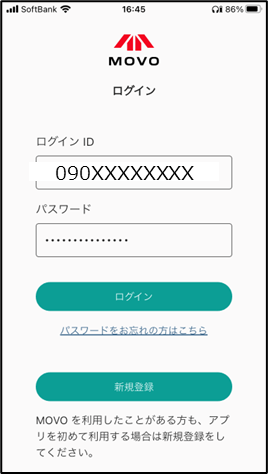 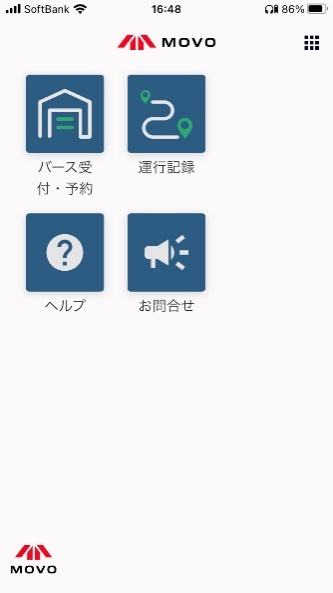 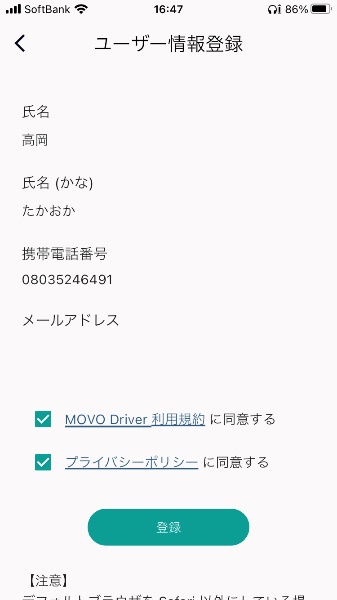 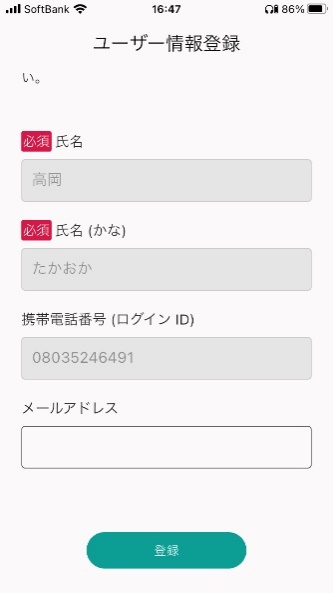 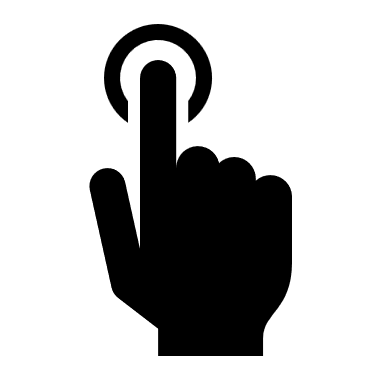 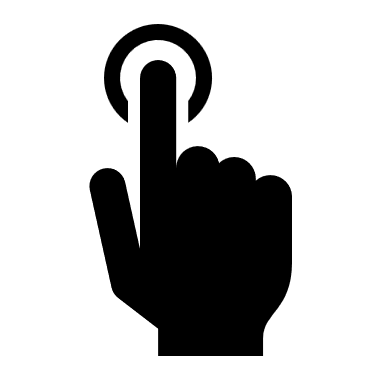 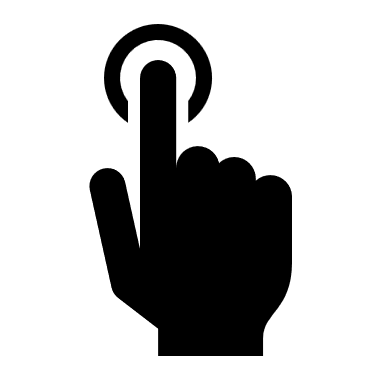 ID・パスワードを入力してログイン
MOVO Driver
検索
登録終了です
利用規約を確認して登録を押す
登録ボタンを押す
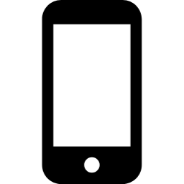 予約の作成
山九株式会社　横浜支店　D-CFS2倉庫　拠点コード：UQJD0
③予約情報の登録
④予約時間の選択
②新しい予約を登録
⑤予約登録完了
①拠点を追加
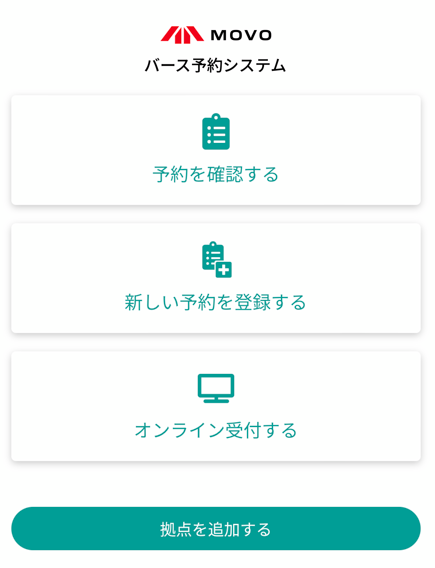 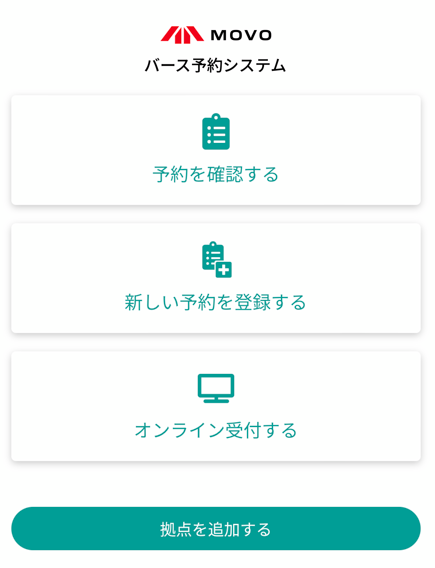 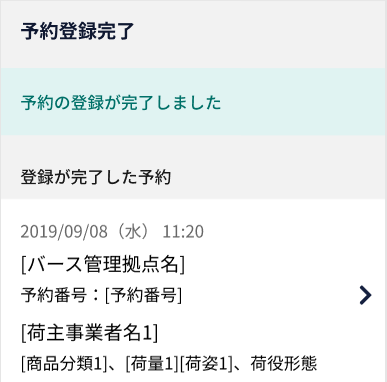 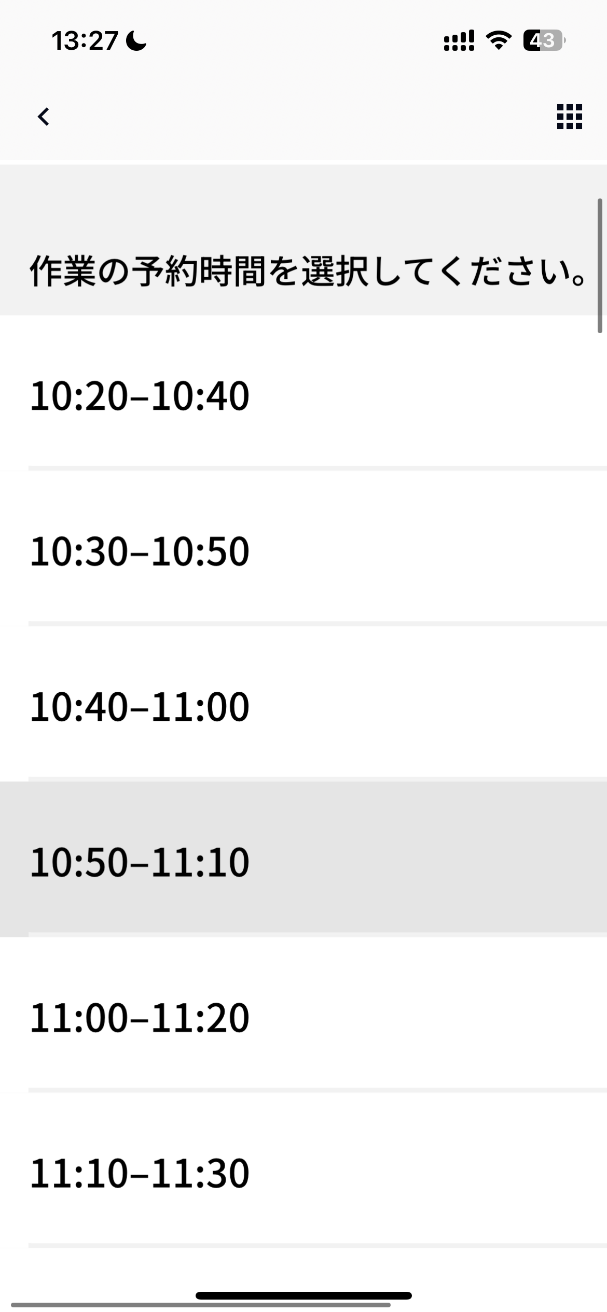 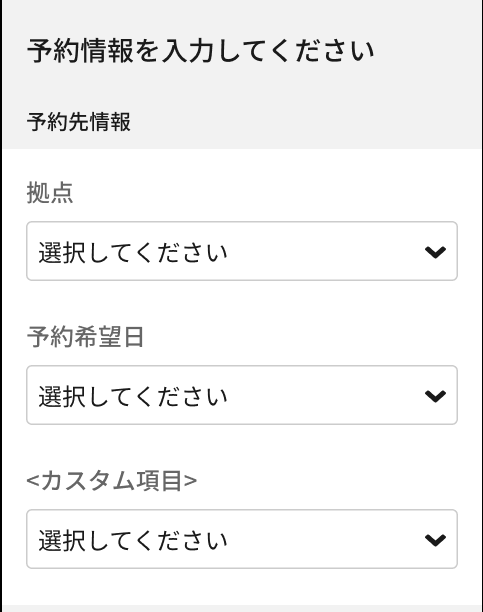 拠点は「山九株式会社　D-CFS2倉庫 」を選択してください
初めてのセンターに予約する場合、メニュー画面の「拠点を追加」ボタンから拠点コード「拠点コードUQJD0」をご入力ください。
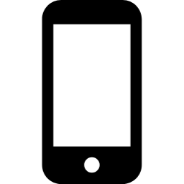 到着予定時間連絡
予約時間に遅れそう・早く着きそうな場合、拠点に到着予定時間をMOVOで連絡できます。
⑤到着予定時間
の連絡完了
③時間を
タップ
①該当の予約を
選択
②「到着時間を連絡」を
タップ
④時間を選択、
決定ボタンを押す
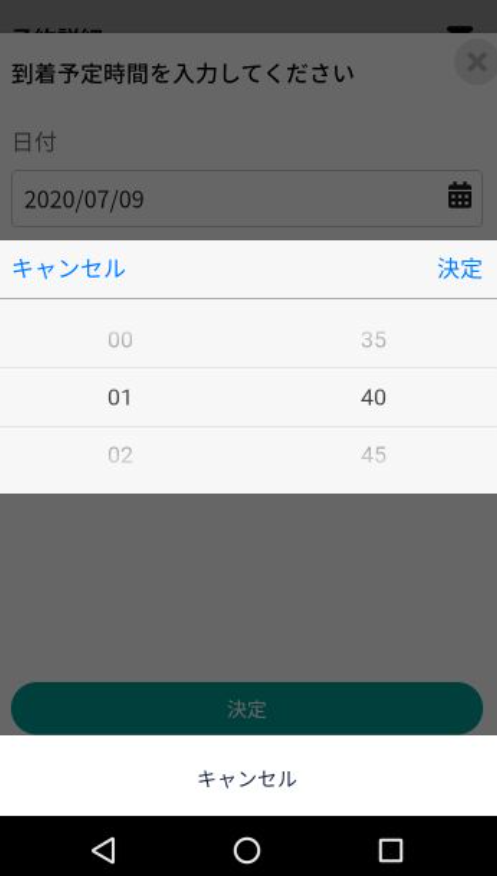 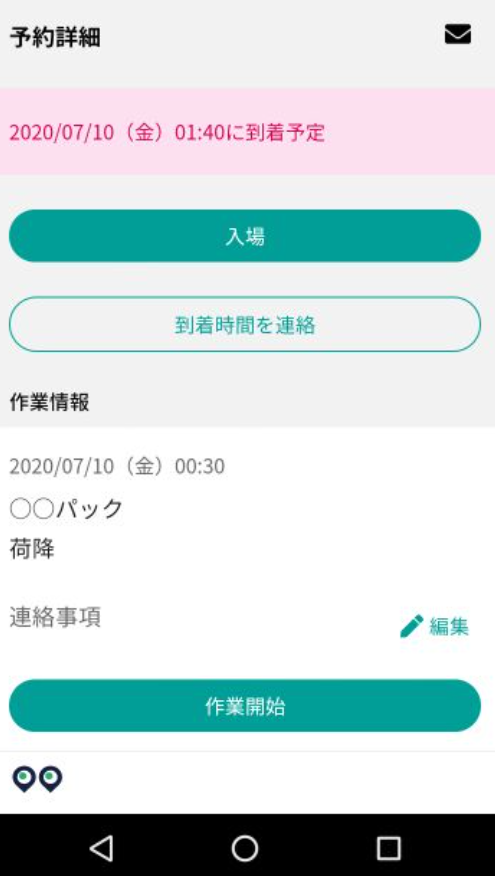 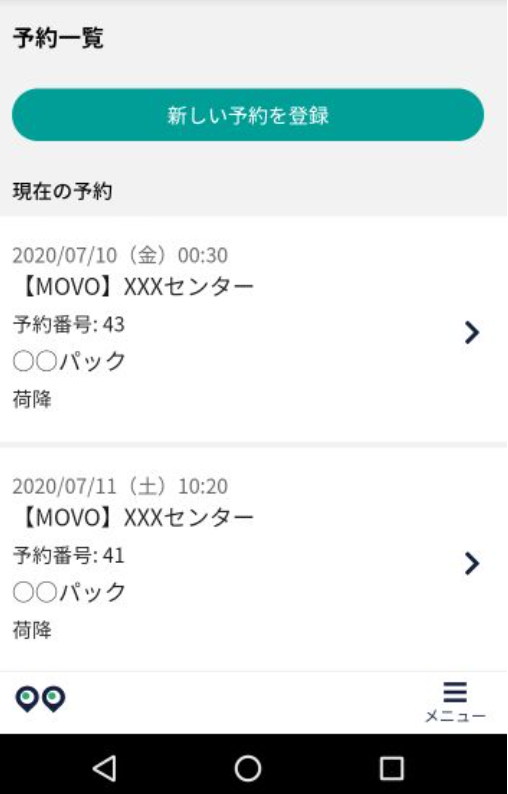 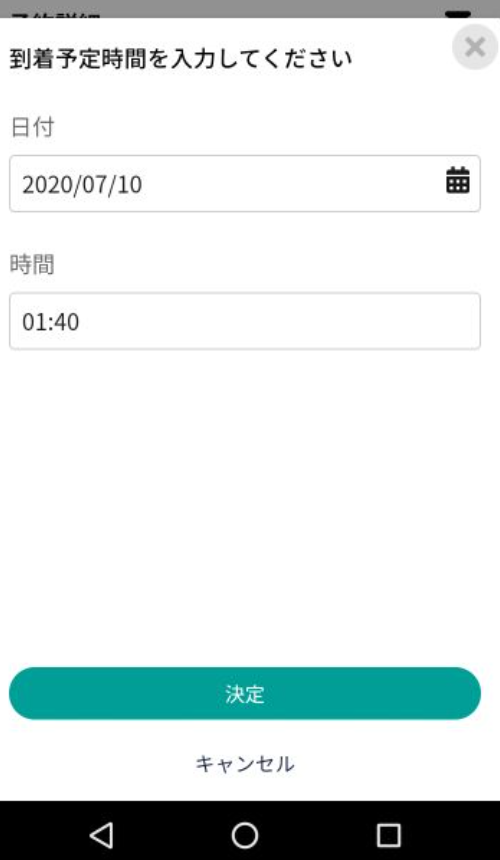 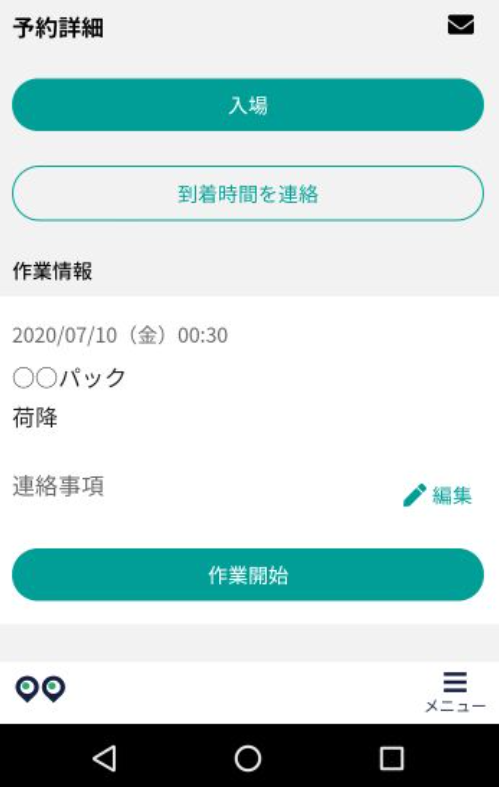 アプリ登録の対応が難しいドライバー様向け資料
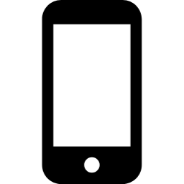 スマホ用
予約方法
山九株式会社　横浜支店　D-CFS2倉庫　拠点コード：UQJD0
専用電話番号：050-3503-8669　　拠点コード：UQJD0
携帯での予約フロー
携帯での予約フロー（１回目のみ）
⑤予約情報の入力
④新しい予約を登録
⑥予約時間の選択
⑦予約登録完了
③拠点を追加
①専用番号に電話
②SMSで届くリンクを開く
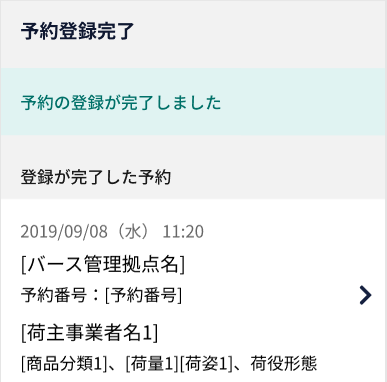 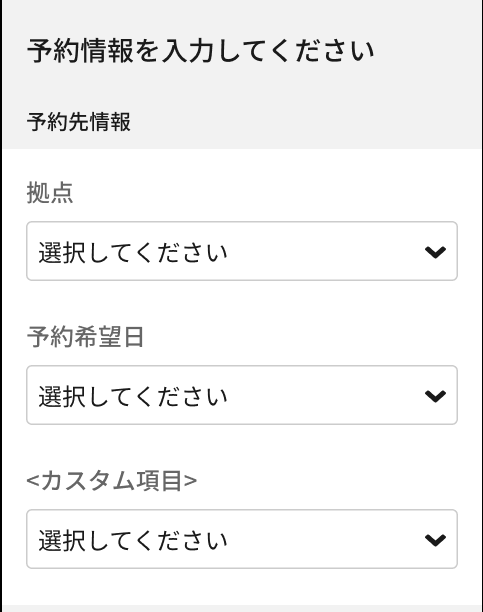 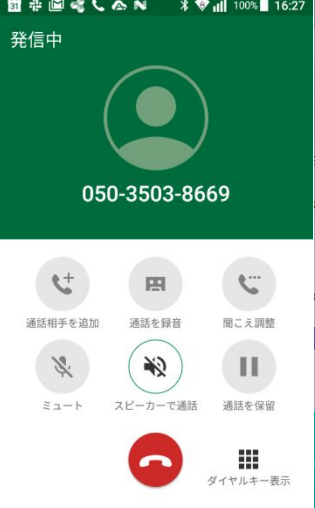 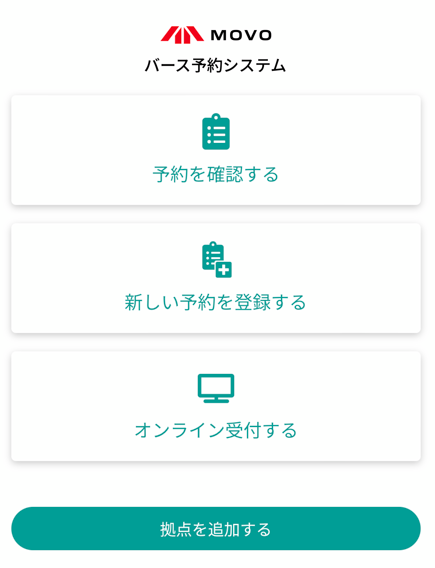 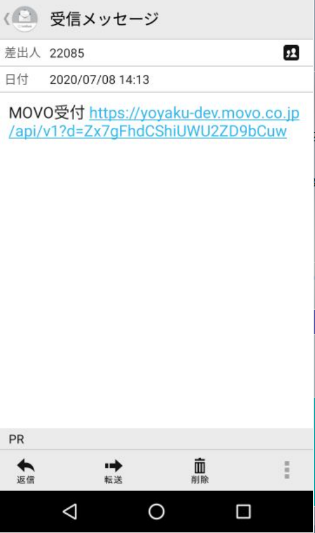 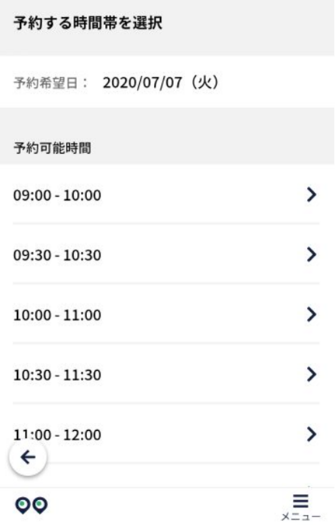 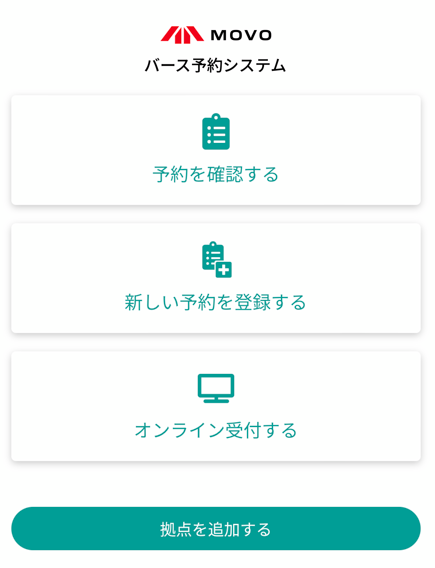 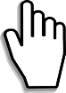 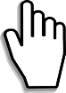 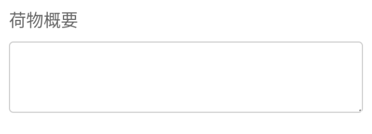 予約の時間帯は作業の開始から終了までを表しています
一度、取得したリンクは何度でも利用できますので、ぜひブックマークをお願いします！

MOVOのドライバー予約を利用できる物流センターや倉庫なら、どこでも予約可能です
拠点は「山九株式会社　D-CFS2倉庫」を選択してください
初めてのセンターに携帯電話で予約する場合、メニュー画面の「拠点を追加」ボタンから拠点コード:UQJD0をご入力ください。
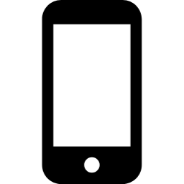 スマホ用
到着予定時間連絡
予約時間に遅れそう・早く着きそうな場合、拠点に到着予定時間をMOVOで連絡できます。
⑤到着予定時間
の連絡完了
③時間を
タップ
①該当の予約を
選択
②「到着時間を連絡」を
タップ
④時間を選択、
決定ボタンを押す
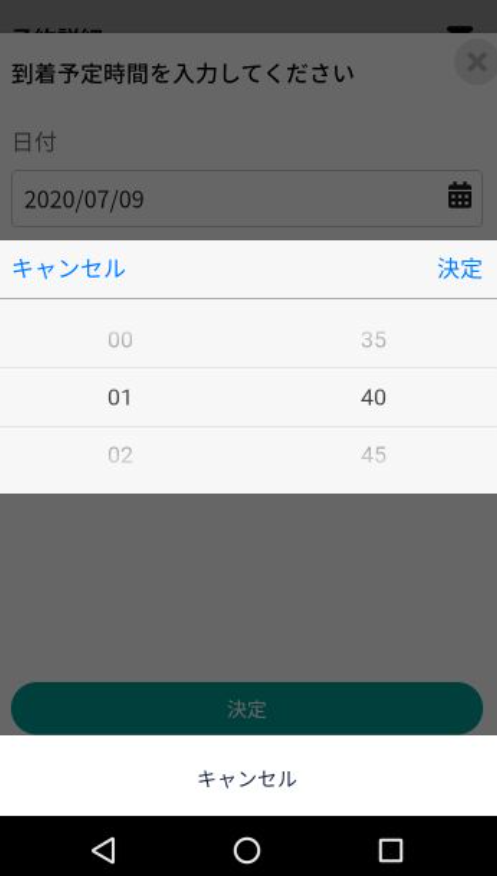 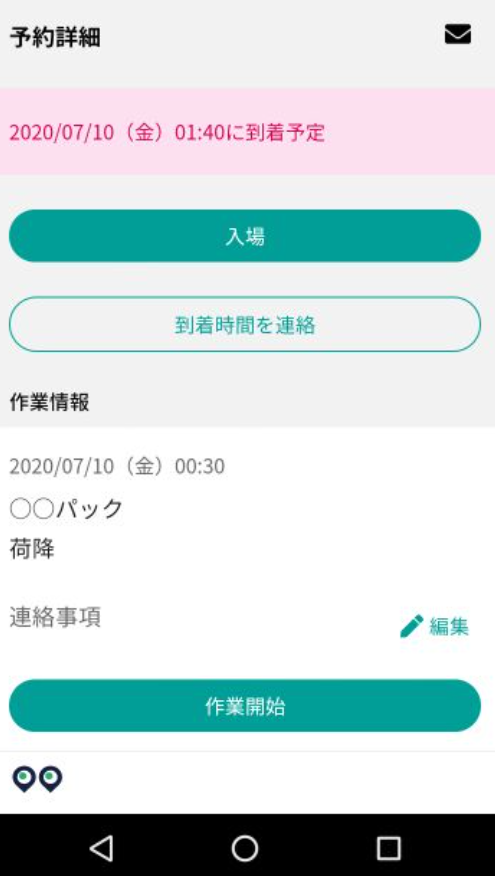 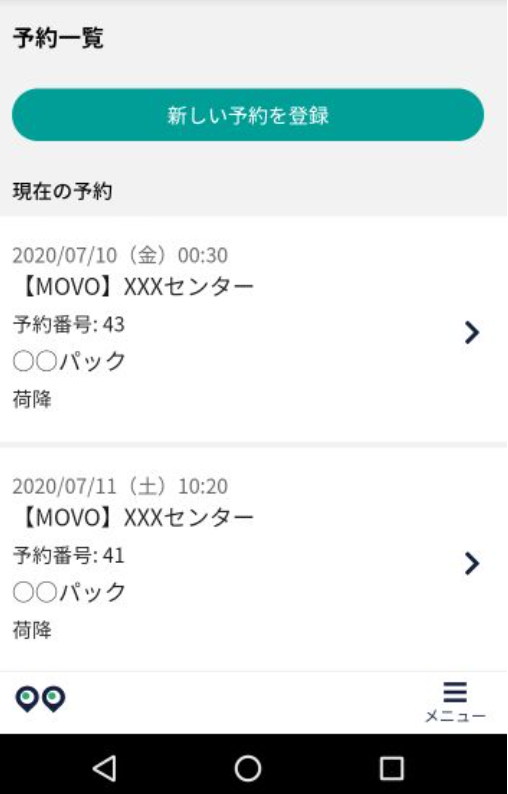 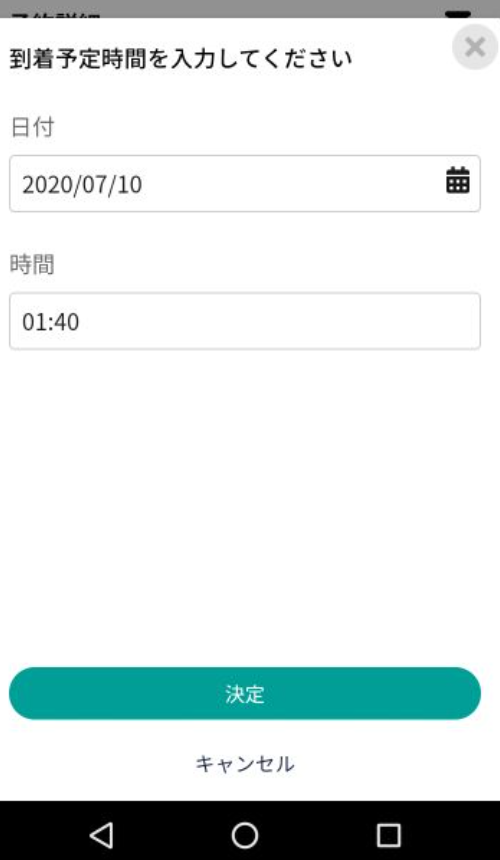 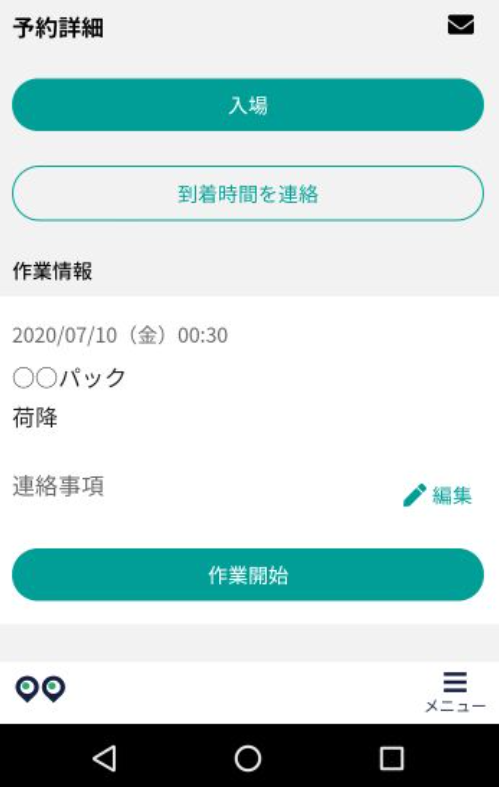 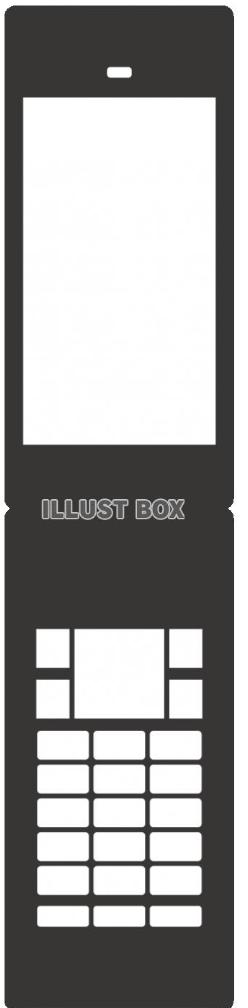 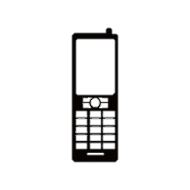 ガラケー用
予約方法
山九株式会社　横浜支店　D-CFS2倉庫　拠点コード：UQJD0
専用電話番号：050-3503-8669　　拠点コード：UQJD0
携帯での予約フロー
携帯での予約フロー（１回目のみ）
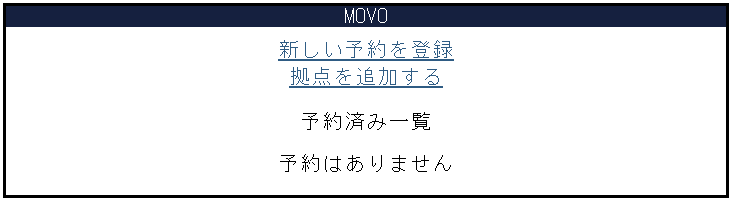 ⑤予約情報の入力
④新しい予約を登録
⑥予約時間の選択
⑦予約登録完了
③拠点を追加
①専用番号
に電話
②SMSで届くリンクを開く
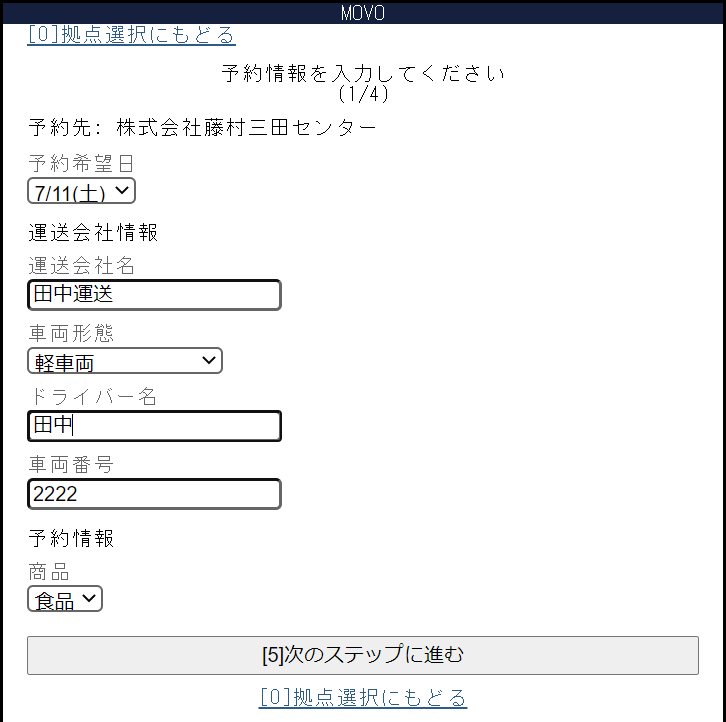 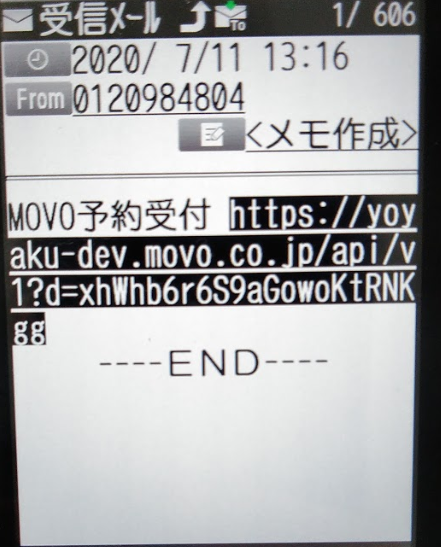 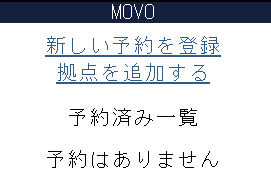 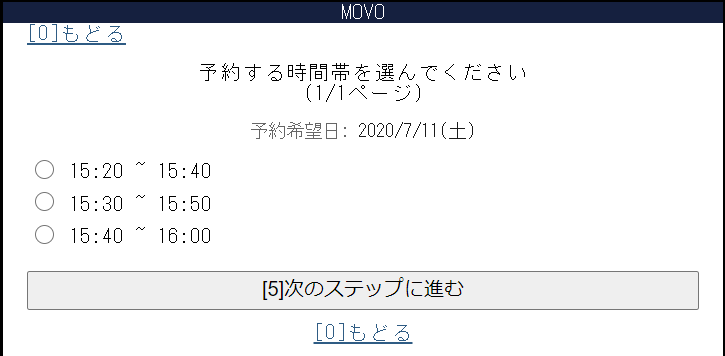 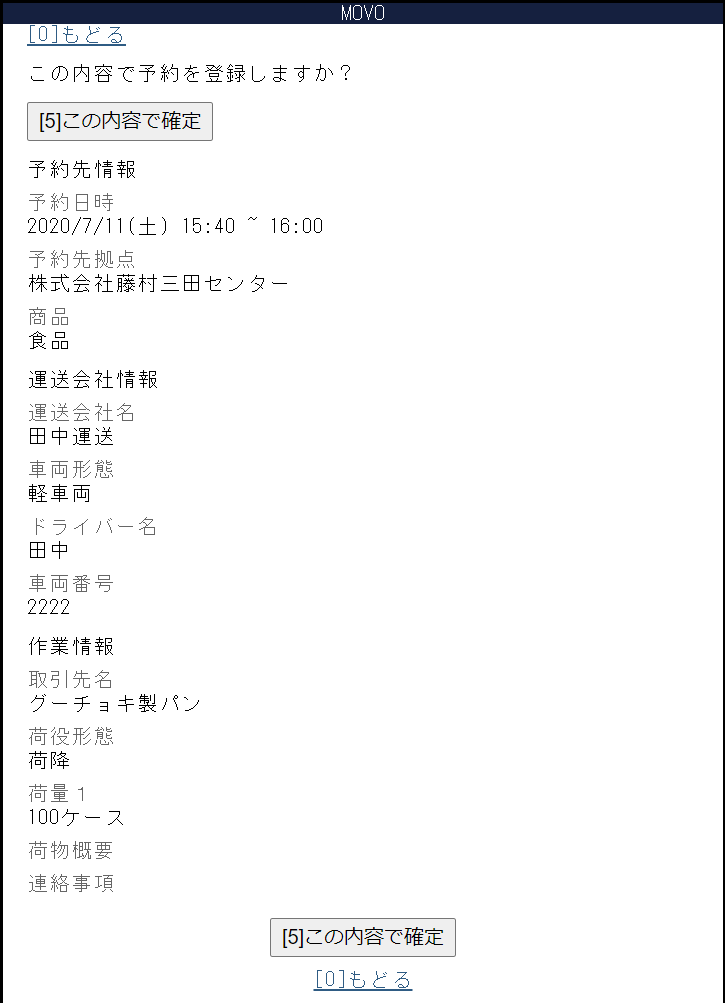 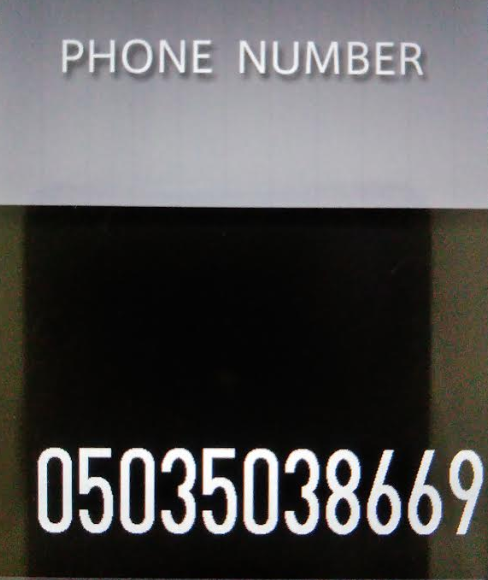 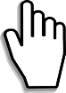 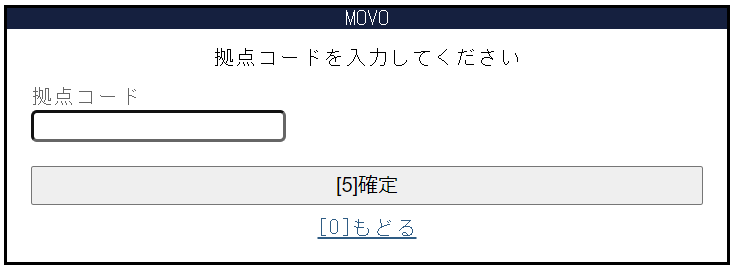 拠点は「山九株式会社　D-CFS2倉庫 」を選択してください
一度、取得したリンクは何度でも利用できますので、ぜひブックマークをお願いします！

MOVOのドライバー予約を利用できる物流センターや倉庫なら、どこでも予約可能です
予約の時間帯は作業の開始から終了までを表しています
初めてのセンターに携帯電話で予約する場合、メニュー画面の「拠点を追加」ボタンから拠点コード:UQJD0をご入力ください。
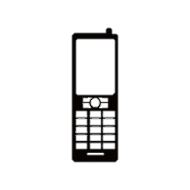 到着予定時間連絡
ガラケー用
予約時間に遅れそう・早く着きそうな場合、拠点に到着予定時間をMOVOで連絡できます。
①該当の予約を
選択
②「到着時間を連絡」を
押す
③時間を選択し、
「連絡」を押す
④到着時間の連絡完了
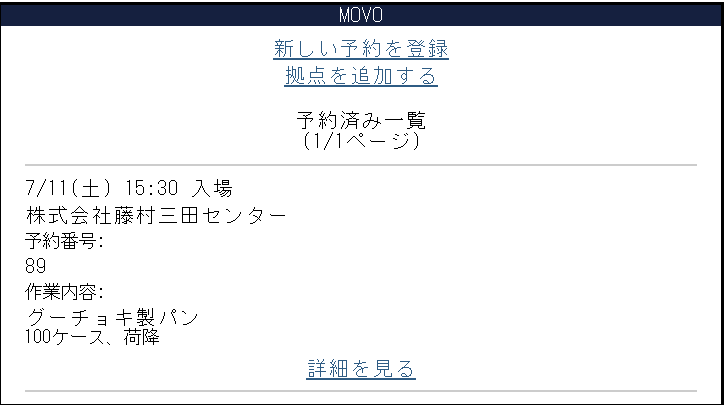 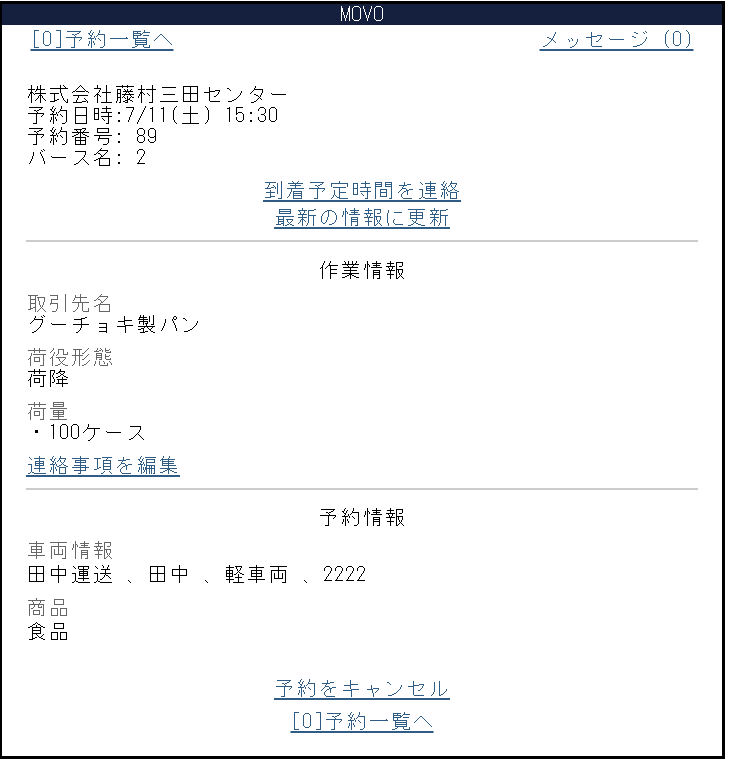 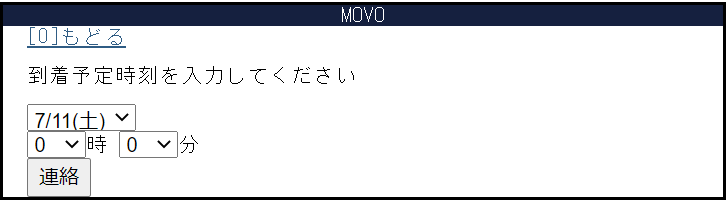 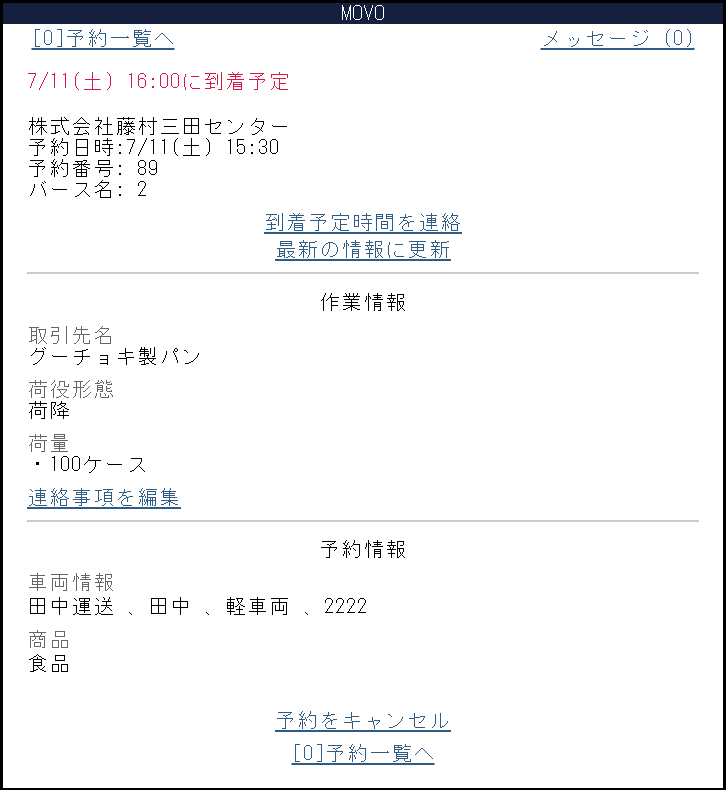 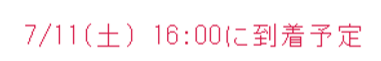